PDO Second Alert
Date: 27.06.2021            Incident title: NAD#14
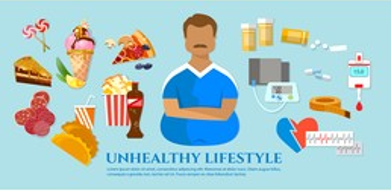 What happened?

 	On 27th June 2021 at 1915hrs, a subcontractor employee was found laying on the floor inside his PAC room in unconscious condition, by his roommate. His roommate tried to wake him up by calling his name but no response. Then he called his supervisor and informed the medical emergency. The supervisor arrived the location within a couple of minutes, assessed the situation, called the PAC doctor and started CPR. PAC doctor and medical team arrived the location within 4 minutes and started CPR & AED. Despite all these efforts the Blaster was declared dead at 19.55hrs by the PAC doctor


Your learning from this incident..

Follow a healthy life style.
When you feel any medical abnormality immediately seek medical help.
When there is any medical emergency in camp always call camp clinic doctor and also PDO emergency number immediately
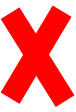 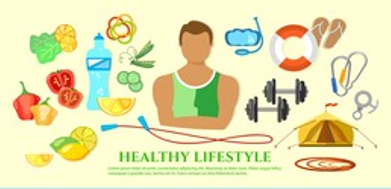 Follow healthy lifestyle and care for your Heart
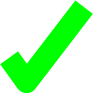 [Speaker Notes: No names or detail of company to link this to any recent specific incident]